Educazione per la Vita

Perché?
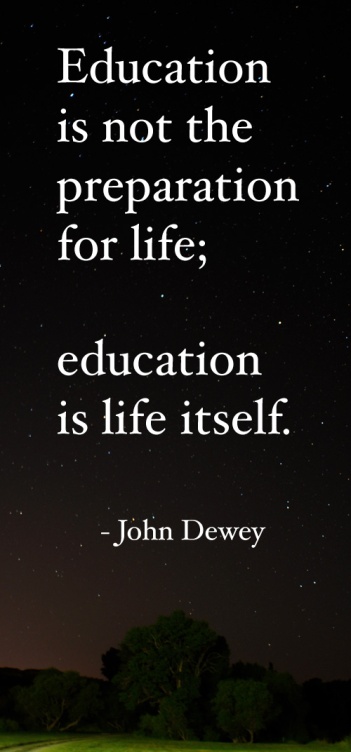 Alfonso Molina
Direttore Scientifico, Fondazione Mondo Digitale
Professor ofTechnologyStrategy, The Universityof Edinburgh
Tecnologia
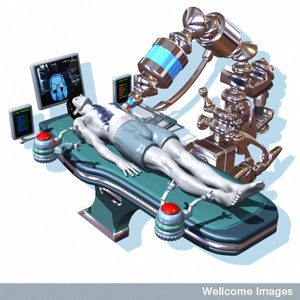 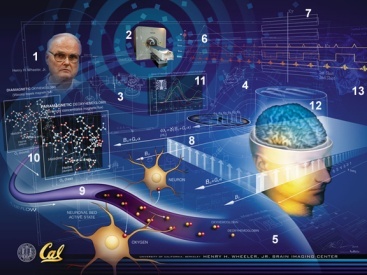 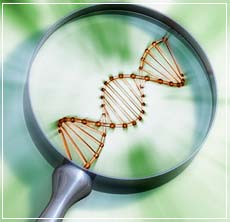 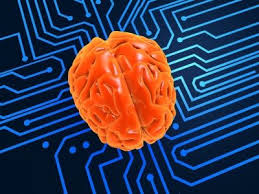 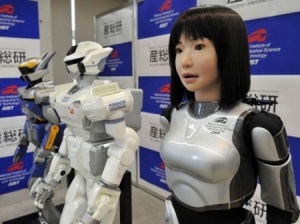 Progressi Scientifici 
e Tecnologici Multipli
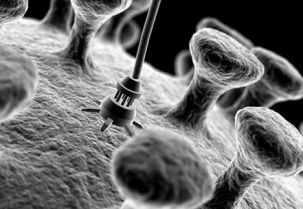 Ambienti Esperienziali 
Multi-livello
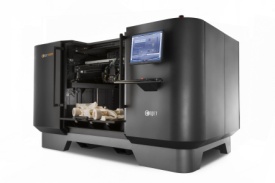 Multi-piattaforme
(hardware / software)
Phyrtuality 
(Physical + Virtual)
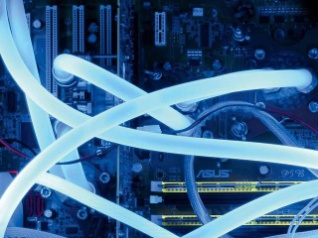 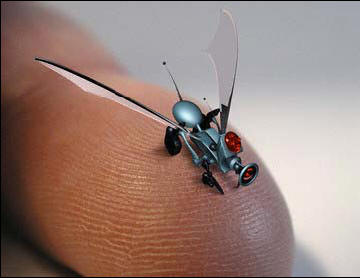 Multi-modalità 
Cognitiva
Big, Open Data e Contenuto
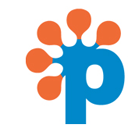 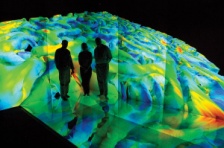 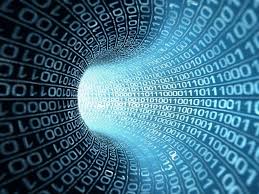 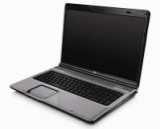 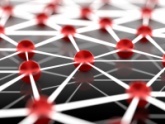 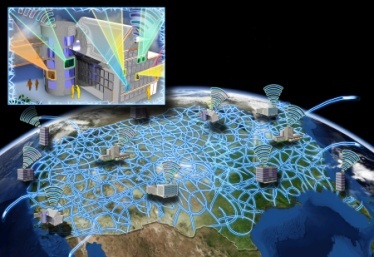 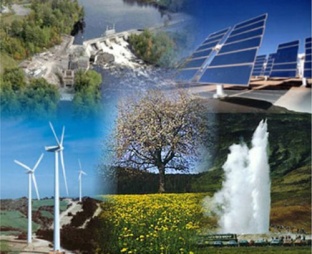 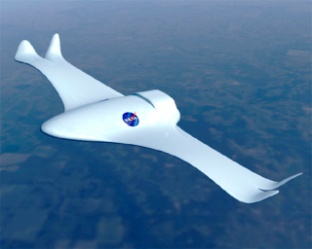 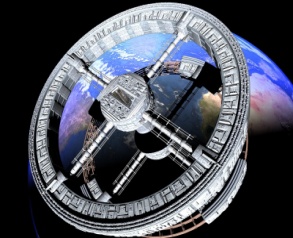 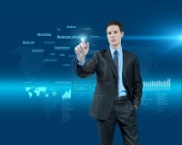 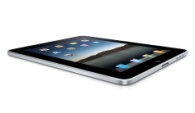 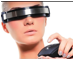 Società
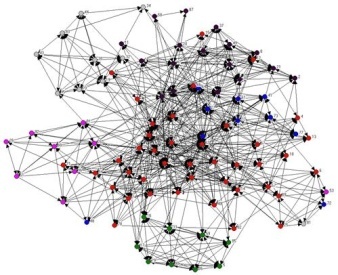 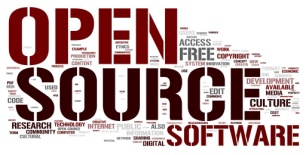 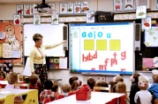 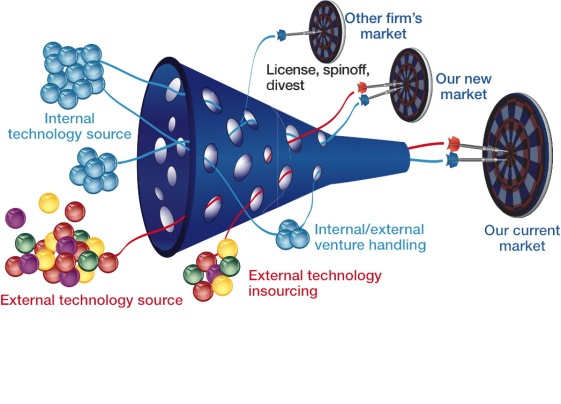 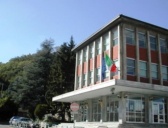 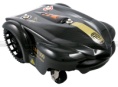 Processi di Innovazione Tecnologica e Sociale Aperti
Reti Multi-organizzazione e Multi-settore
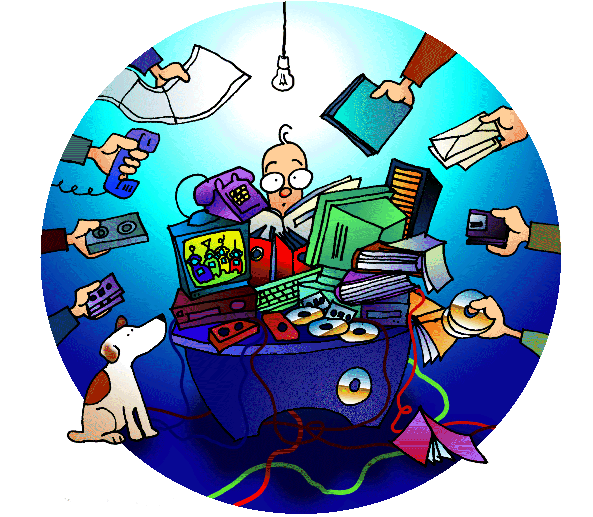 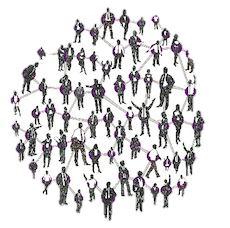 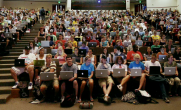 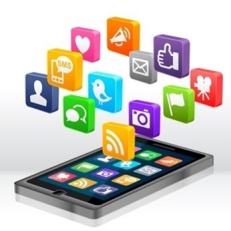 Orientamento alla
 Conoscenza e alle 
Metodologie e Pratiche più Efficaci
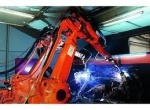 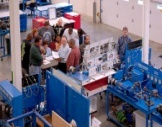 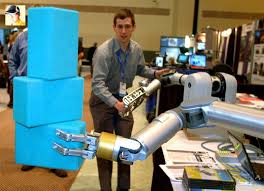 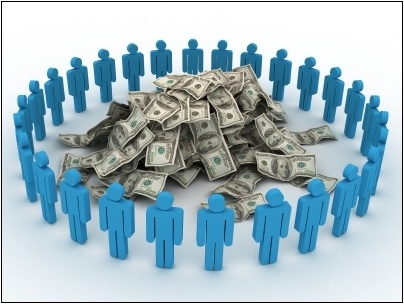 Apprendimento Attivo Individuale e Sociale
(Brain-based)
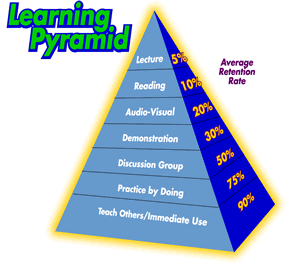 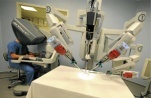 Crowdfunding –
Crowdsourcing
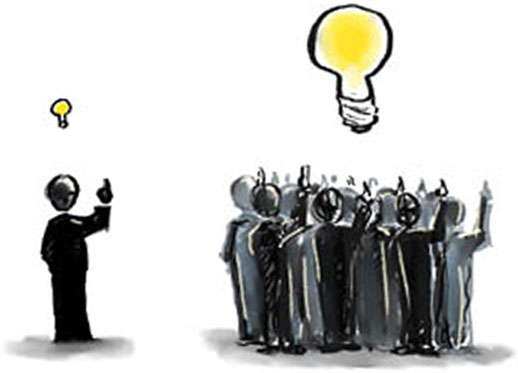 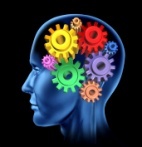 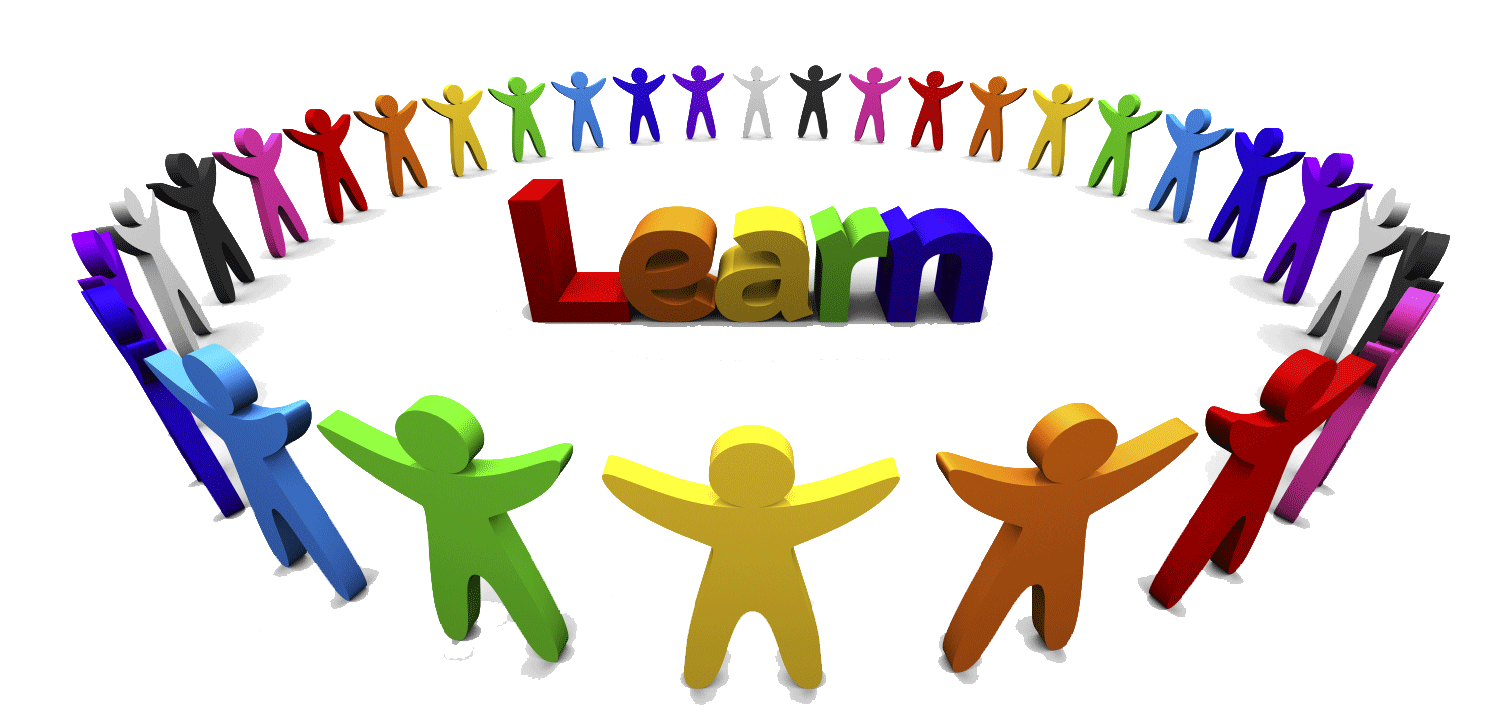 Italia– Crisi (2013)
Disoccupati –
>38% (15-29 anni)
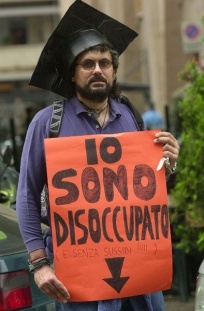 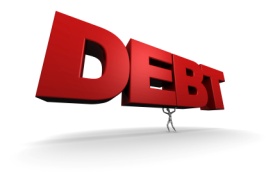 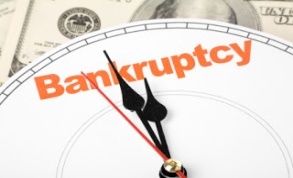 -26.000 imprese 
(2012)
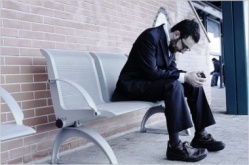 Debito – 126% PIL
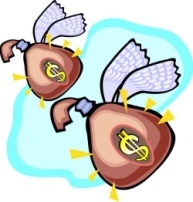 Crisi Economica,
Evasione, Corruzione
Evasione fiscale –
€180 miliardi
NEET –2 milioni
(15-29 anni)
Giovani – Precarietà, Disoccupazione
Neets
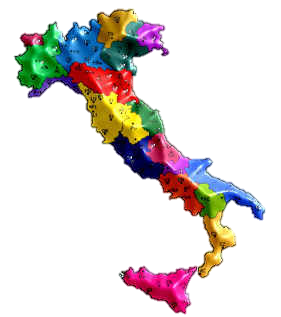 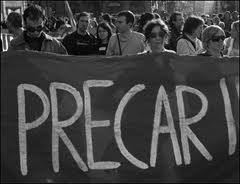 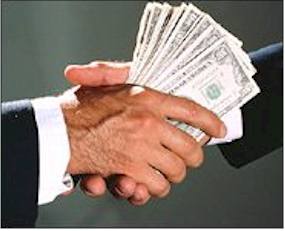 Costo della corruzione –
€60 miliardi
Precari –
>3.3 milioni
Egoismo Individuale
 e Corporativo
Debolezze 
Istituzionali
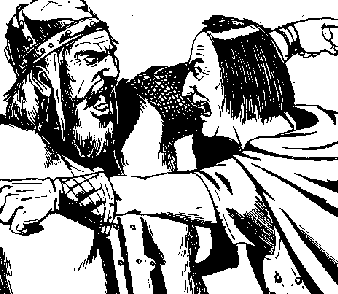 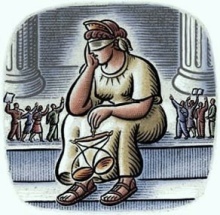 Conflitto di interesse
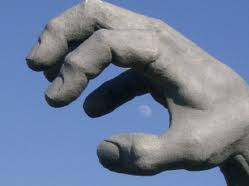 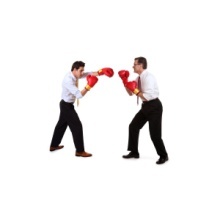 Debolezze dell’educazione
 per il 21° secolo
Invecchiamento della Popolazione
Tagli -8 miliardi 
dal 2008
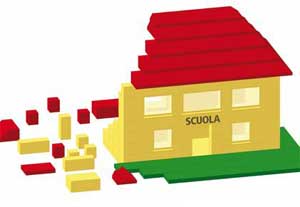 >24% over 60 (2000)
>35% over 60 (2025)
Migrazioni
Ambiente
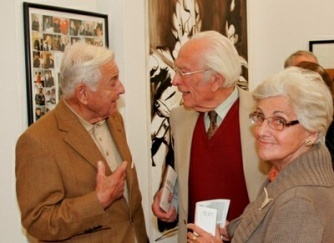 L’Italia centra target -7% emissioni (2008 - 2012)
Stranieri in Italia –
5.4 milione (Gen 2012)
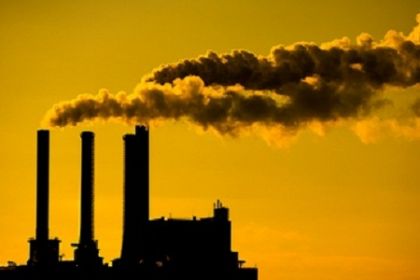 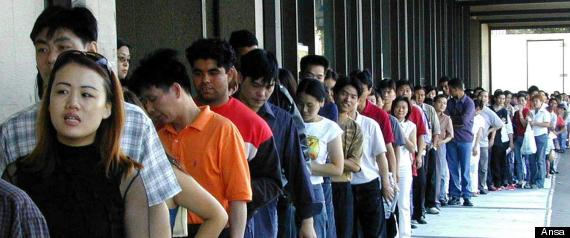 480 mln di tondi CO2
(limite 483)
Italia– Crisi è Opportunità
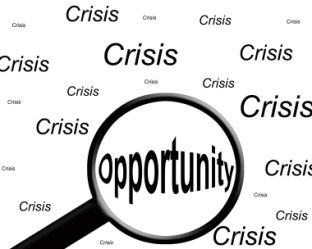 Il settore industriale contribuisce al 25% del PIL italiano e con il 30.7% della forza  lavoro (2010)
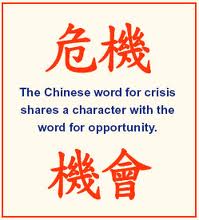 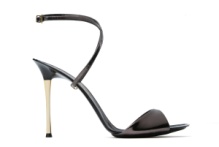 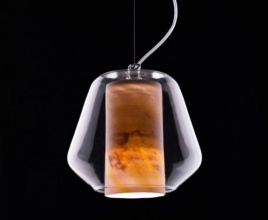 Crisi è Opportunità
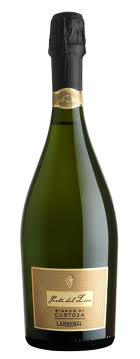 Eccellenza nel Disegno
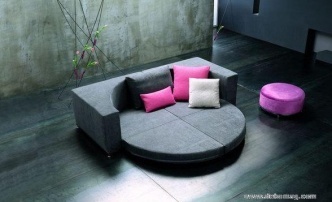 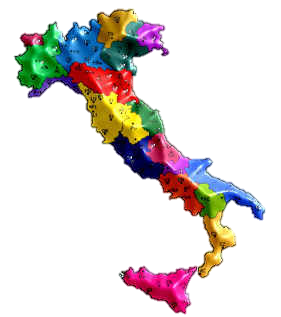 € 67 miliardi
4.3% del PIL
650 mila addetti
4 milioni di volontari
Forte Crescita del Settore Sociale
Industria Produttiva
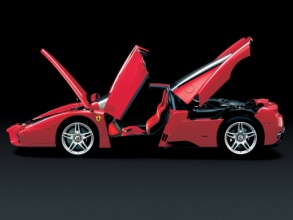 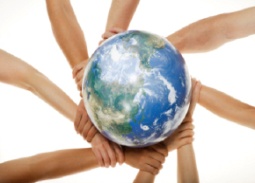 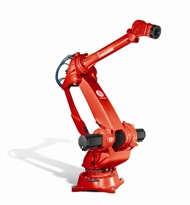 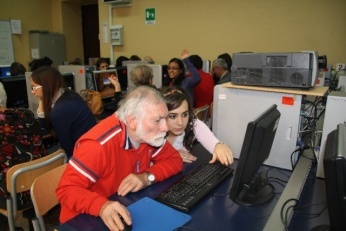 Solidarietà Intergenerazionale
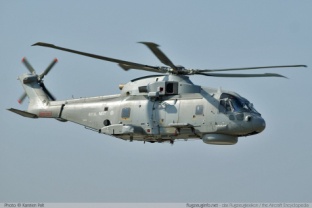 Capacità Scientifica e Tecnologica
Imprenditoria
Straniera
Patrimonio
Storico
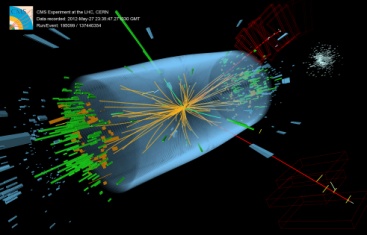 Quasi 500 mila imprese
7.8% del totale (2013)
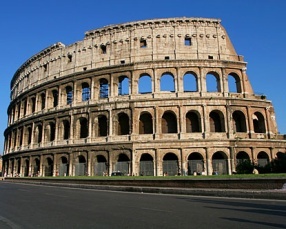 Il paese con il più grande numero luoghi dichiarati Patrimonio Mondiale – 47 (UNESCO)
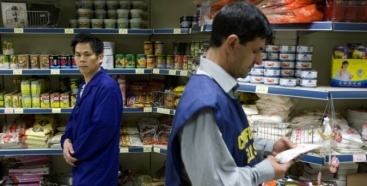 Italia: Crisi, Tecnologia e Società
Crisi Economica,
Evasione, Corruzione
Processi di Innovazione Tecnologica e Sociale Aperti
Reti Multi-organizzazione e Multi-settore
Giovani – Precarietà, Disoccupazione
Neets
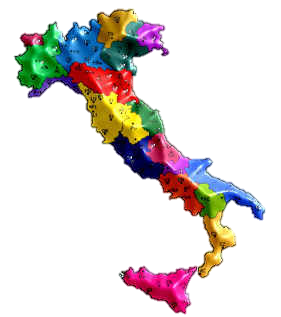 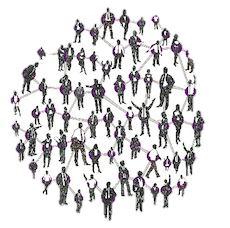 Orientamento alla
 Conoscenza e alle 
Metodologie e Pratiche più Efficaci
Egoismo Individuale
 e Corporativo
Debolezze 
Istituzionali
Debolezze dell’educazione
 per il 21° secolo
Invecchiamento della Popolazione
Apprendimento Attivo Individuale e Sociale
(Brain-based)
Crowdfunding –
Crowdsourcing
Migrazioni
Ambiente
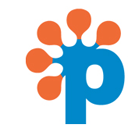 Progressi Scientifici 
e Tecnologici Multipli
Ambienti Esperienziali 
Multi-livello
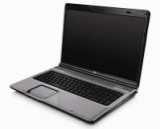 Multi-piattaforme
(hardware / software)
Phyrtuality 
(Physical + Virtual)
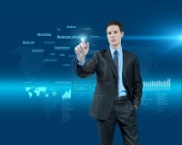 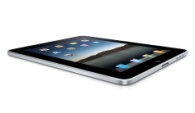 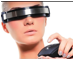 Multi-modalità 
Cognitiva
Big, Open Data e Contenuto
Le Radici Profonde della Crisi
Il Consumismo e l’ Obsolescenza Programmata 
della Società Liquida Moderna
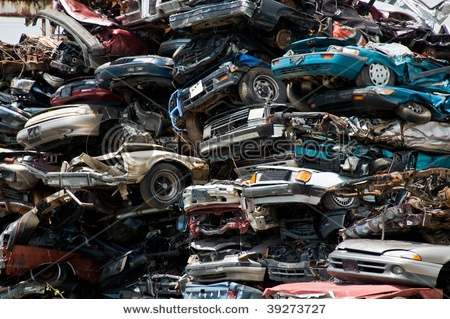 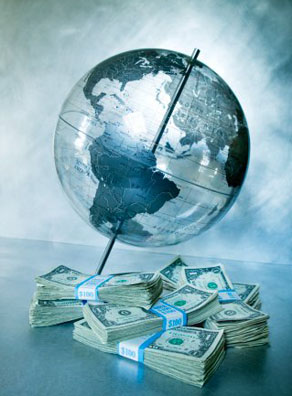 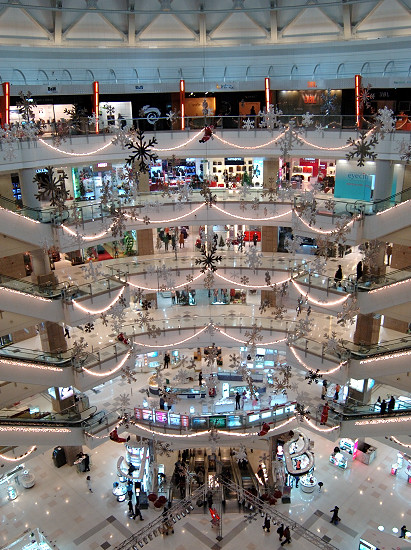 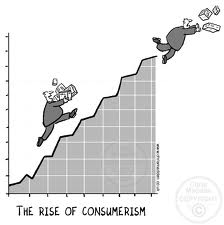 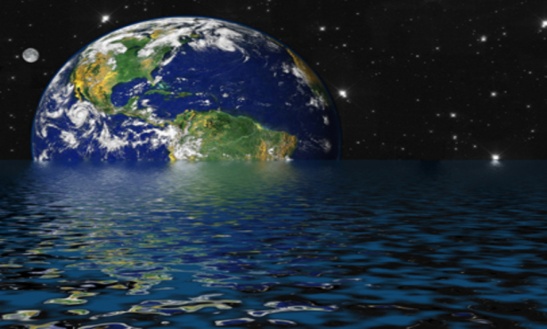 Riduzionismo - Predominanza del 
Homo Consumens
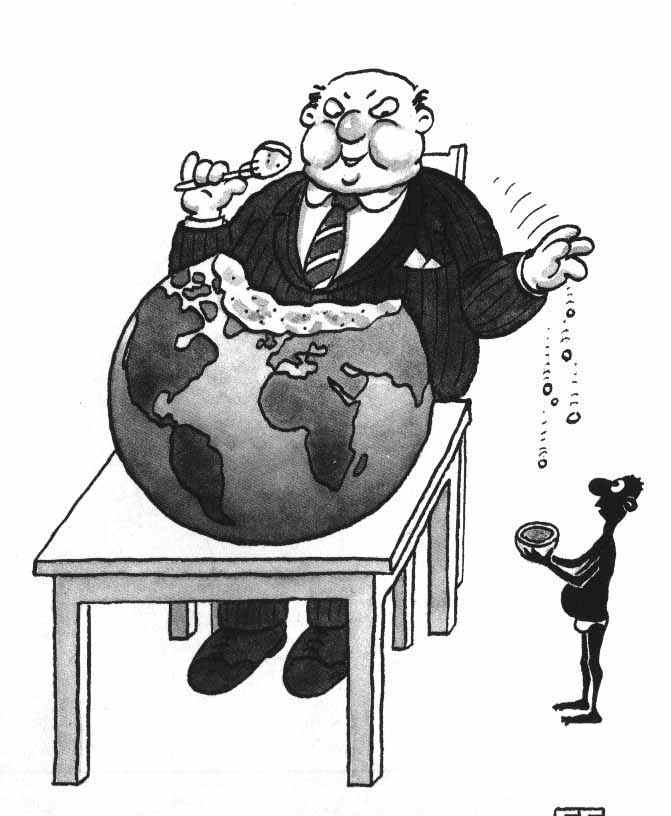 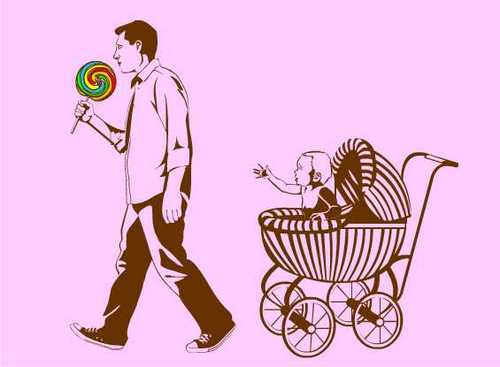 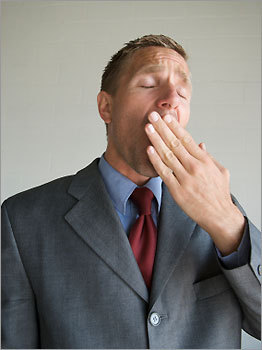 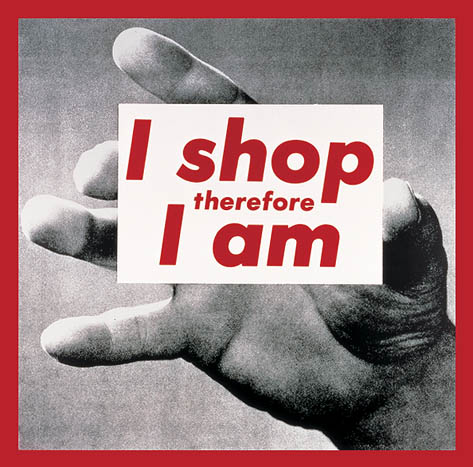 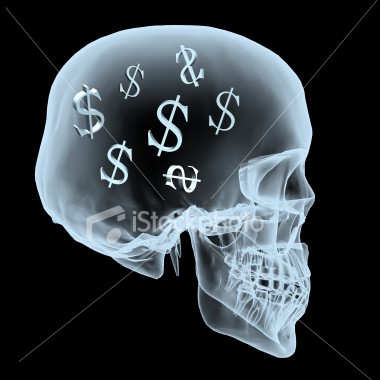 Il Consumismo
“Il consumismo … associa la felicità non tanto alla soddisfazione dei bisogni … ma piuttosto alla costante crescita della quantità e dell’intensità dei desideri, il che implica a sua volta il rapido utilizzo e la rapida sostituzione degli oggeti con cui si pensa e si spera di soddisfare quei desideri; … 

Nuovi bisogni richiedono nuove merci, nuove merci richiedono nuovi bisogni e desideri; l’avvento del consumismo inaugura l’era dell’ ”obsolescenza programmata” dei beni offerti sul mercato.” Questa società ci impone un contesto “inadatto alla pianificazione, all’investimento, e all’accumulazione di lungo periodo …” (p.40)
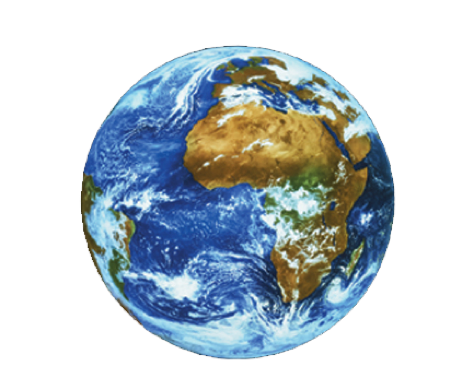 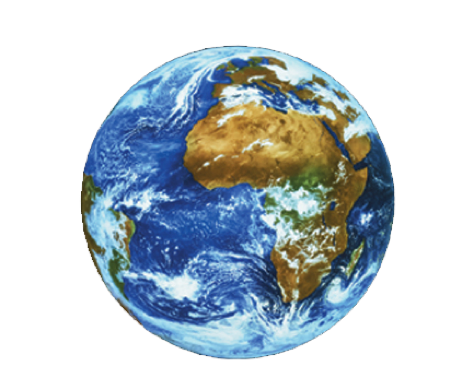 Oggi l’Umanità consuma l’equivalente di 1.5 pianeti Terra


Circa nel 2030 l’Umanità consumerà l’ equivalente di 2 pianeti Terra
+
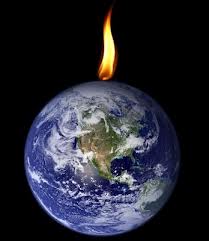 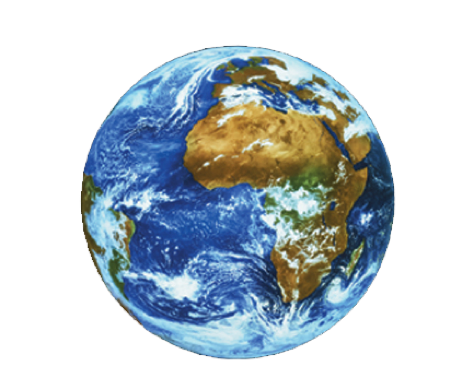 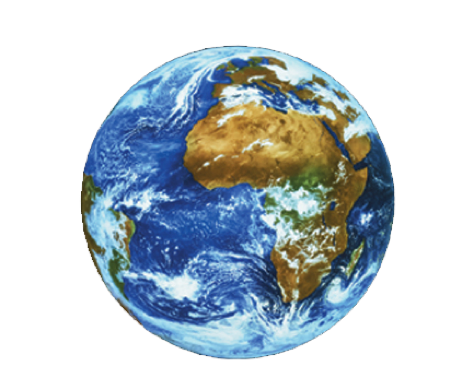 +
La Scuola del 21° Secolo Oggi
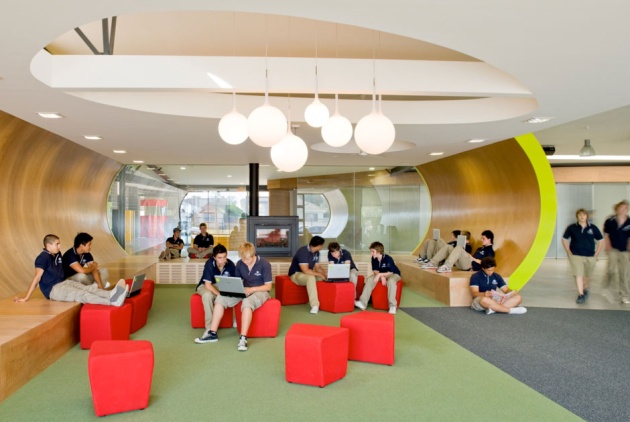 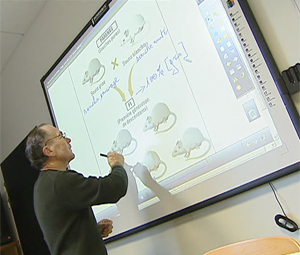 Scuola del Secolo 21
(Oggi)
Competenze di Apprendimento e Innovazione
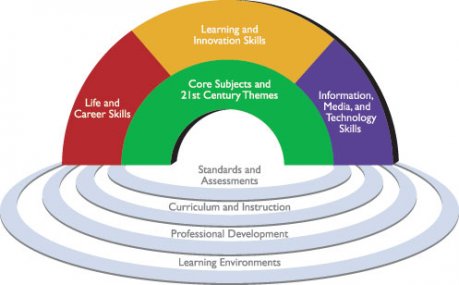 Competenze Tecnologiche,  di Informazione e dei Media
Competenze per la Vita e la Professione
Discipline Curriculari 
e Tematiche del Secolo 21
Standard e Valutazioni
Curriculum e Istruzione
Sviluppo Professionale
Ambiente di Apprendimento
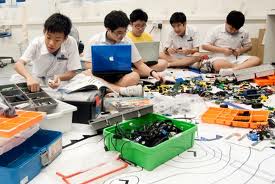 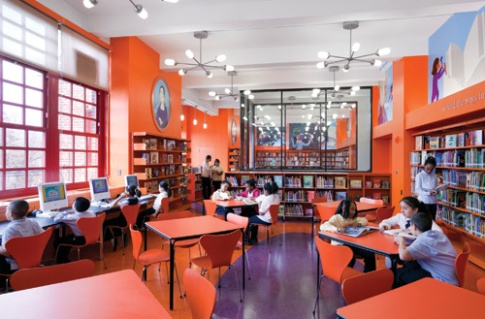 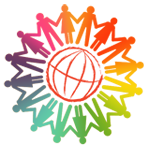 Sfida dell’Educazione per la Vita
Educazione per la Vita
Conoscenza Curriculare
Sistematica
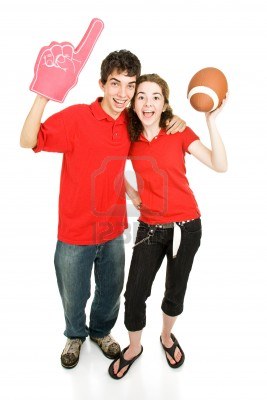 Oggi
Niente o Quasi Niente
No Sistematica
Aspetti Caratteriali Positivi
Competenze per la Vita
Sviluppo del Carattere - I Sei Pilastri
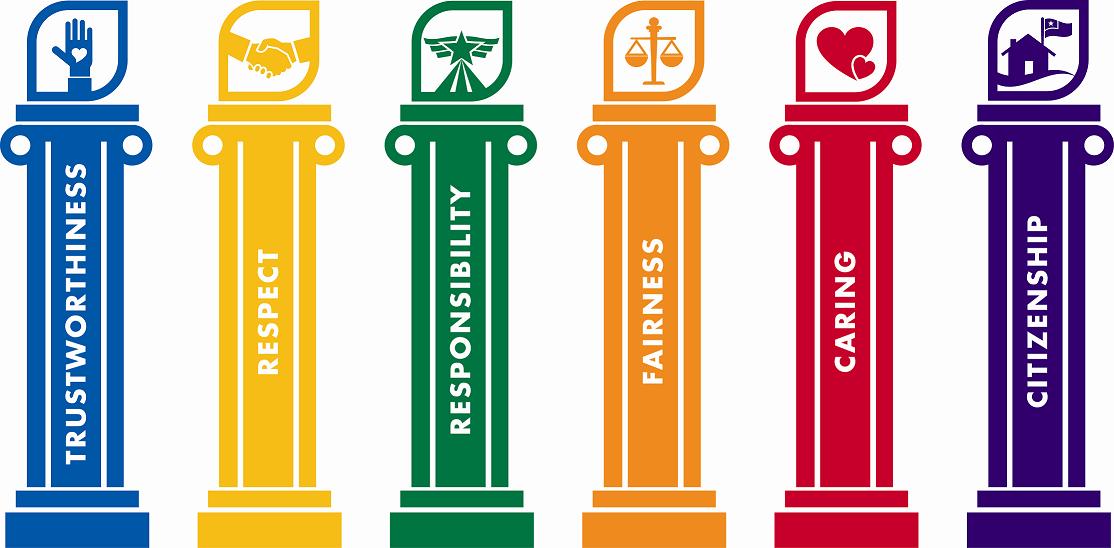 Rispetto
Responsabilità
Onestà
Compassione
Cittadinanza
Affidabilità
Richiamano all’esercizio di altre virtù fondamentali - generosità, solidarietà, equità, umiltà e merito.  Sono tutti pilastri essenziali di una società libera, giusta, equa e sicura.
Educazione per la Vita – 
Un Mondo Individuale e Collettivo da Migliorare
Apprendimento Attivo, Esperienziale
Conoscenza
Competenze per la Vita
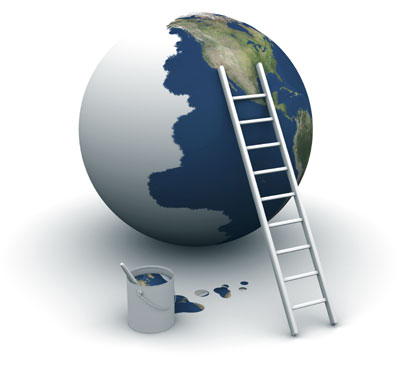 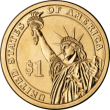 Apprendimento Lungo l’Arco della Vita
Approcci d’Apprendimento Innovativi
Valori Fondamentali (Carattere)
Cambiamenti in Stile di Vita
Pratica delle Migliore Aspetti della Nostra Umanità
È IMPOSSIBILE?
Si Può 
e 
Si Deve 
Fare
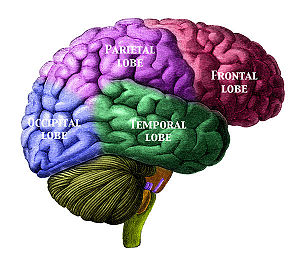 Il Più Potente Strumento nell’Universo
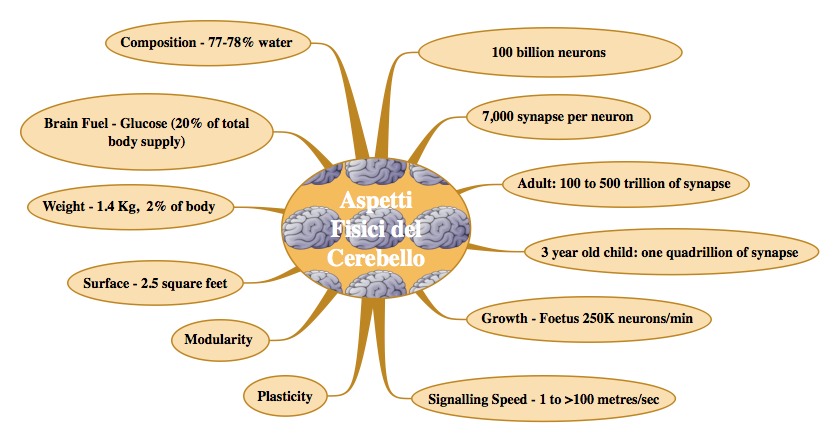 La Persona – Multi-dimensionalità Dinamica
Emotion
Intelligences
Felicità
Desolazione
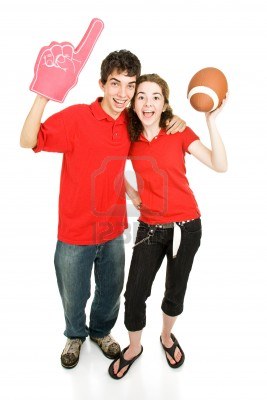 Amore
Odio
Emotions
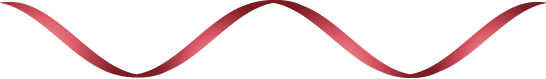 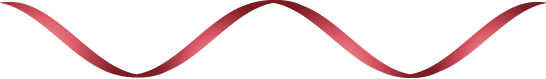 Rabbia
Calma
Paura
Senza Paura
Body
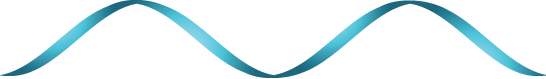 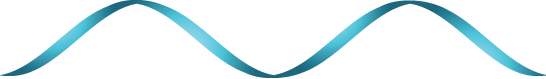 Onore
Vergogna
Crueltà
Character
Compassione
Temperanza
Lussuria
Verso Una Cittadinanza Attiva (o Volontariato) del 21° Secolo
Una cittadinanza attiva (volontariato) per progredire verso un’educazione alla vita fondata sull’apprendimento sistematico delle competenze per la vita e l’esercizio sistematico delle virtù.

Una cittadinanza attiva (volontariato) formativa orientata a creare progetti e capace di personalizzare la collaborazione atta a ottenere il pieno potenziale di ogni individuo.

Una cittadinanza attiva (volontariato) radicata nel territorio e capace di utilizzare i migliori strumenti online; 

Una cittadinanza attiva (volontariato) concentrata nella innovazione sociale per il miglioramento delle comunità e i territori.
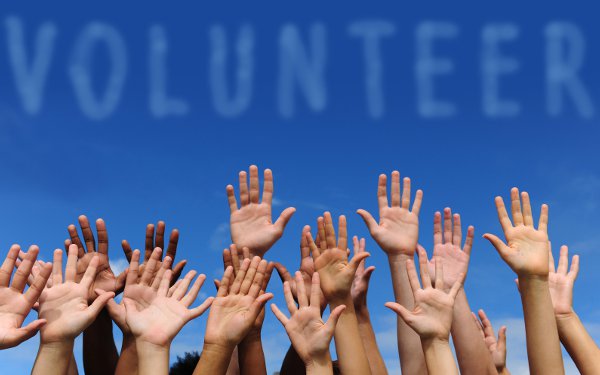 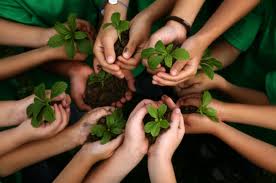 Verso una Cittadinanza Attiva (o  Volontariato) del 21° Secolo
Una cittadinanza attiva (volontariato) capace di integrarsi progressivamente con il sistema dell’istruzione per creare ambienti educativi aperti nei quali le famiglie, le organizzazioni dedicate all'istruzione e le comunità possano interagire per contrastare il riduzionismo della nostra ricca umanità.
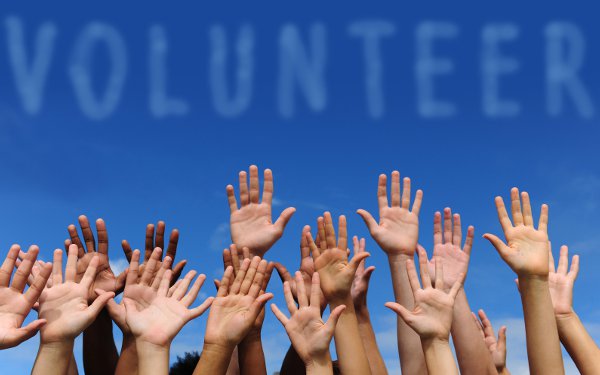 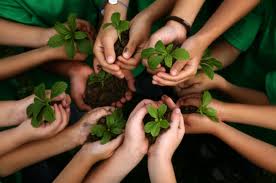 La Scuola Estesa al Mondo
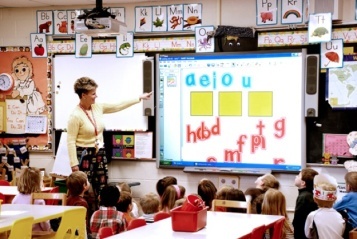 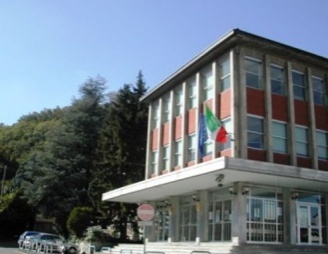 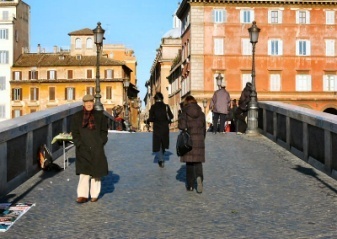 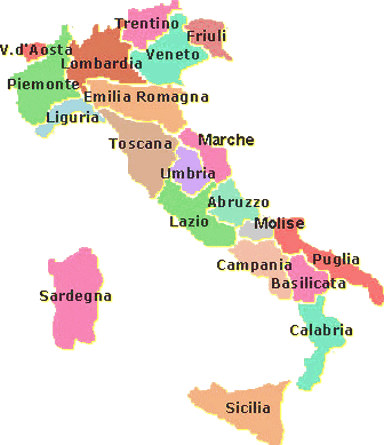 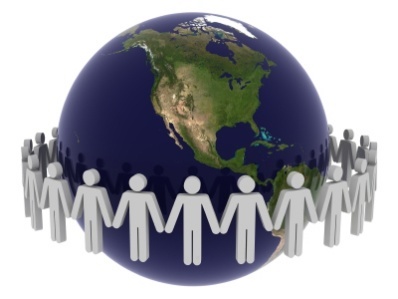 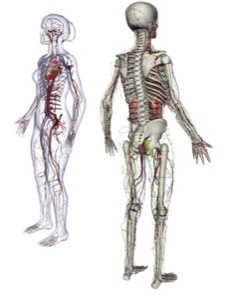 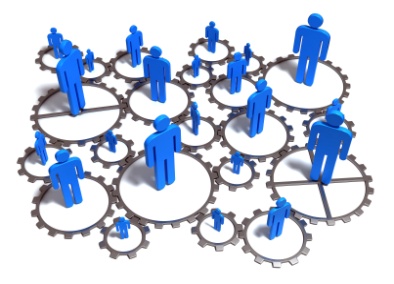 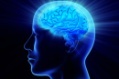 Phyrtual.org
Apprendimento Collaborativo
Corsi online
Conoscenza, Arte, Divertimento
Approccio d’Apprendimento Attivo
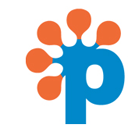 Costruzione di Comunità
Apprendimento Evolutivo (Personalizzato)
Creatività Sociale
Progetti a livelli multipli
Phyrtuality
(Firtualità)
Valutazioni online
Molte Grazie!